Super Vegetables
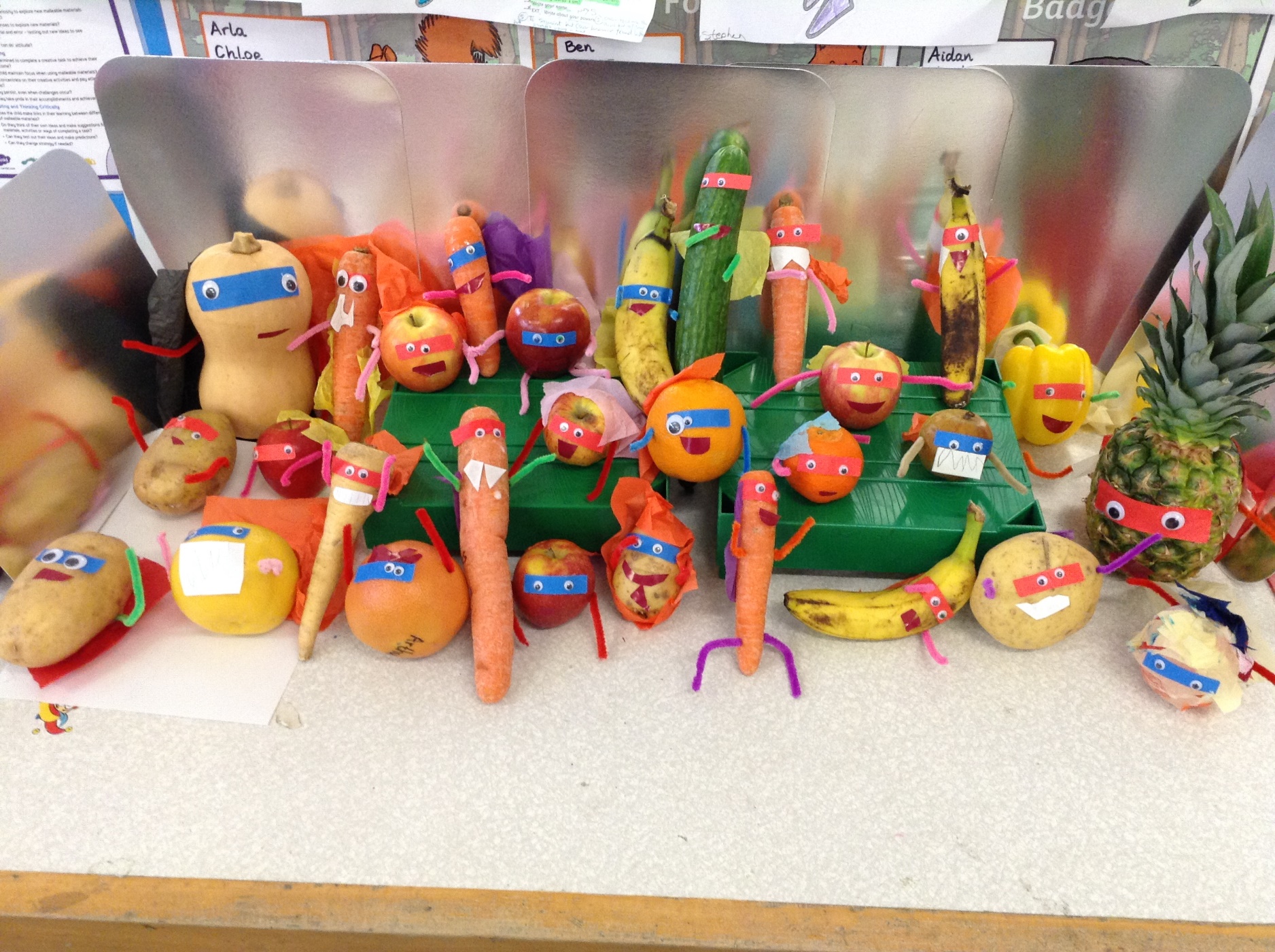 by Willow Class
Aidan’s Super Potato
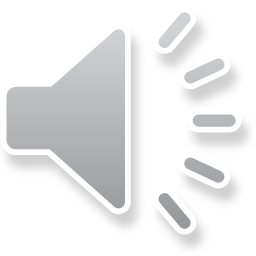 Aoife’s Super Grapefruit
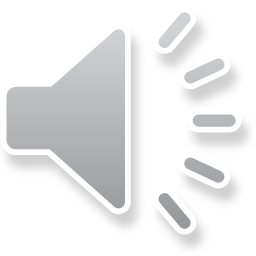 Arla’s Super Apple
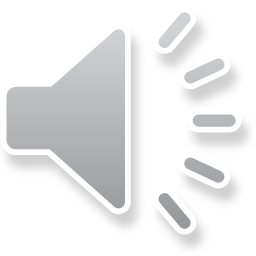 Arthur’s Super Grapefruit
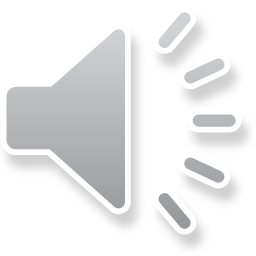 Ben’s Super Banana
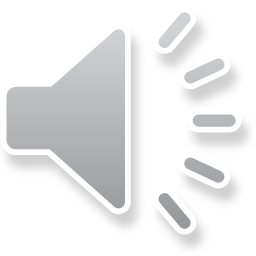 Charles’ Super Pineapple
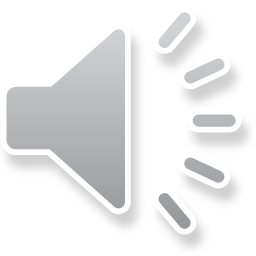 Chloe’s Super Carrot
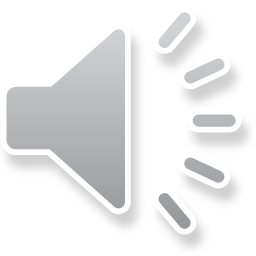 Erin’s Super Banana
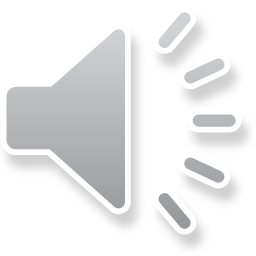 Esme’s Super Apple
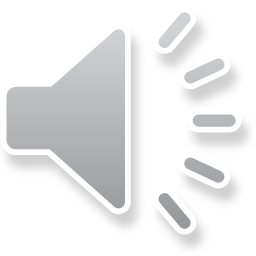 Esther’s Super Potato
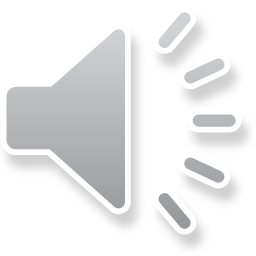 Faris’ Super Potato
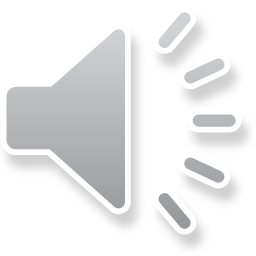 Finn’s Super Carrot
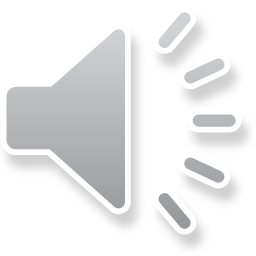 Fintan’s Super Orange
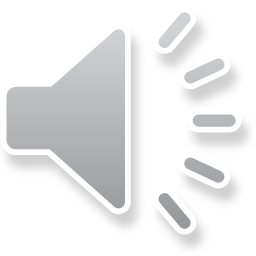 Florence’s Super Parsnip
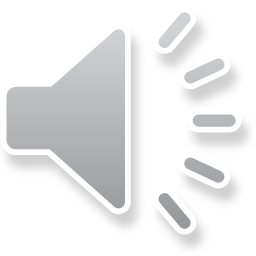 Fred’s Supertato
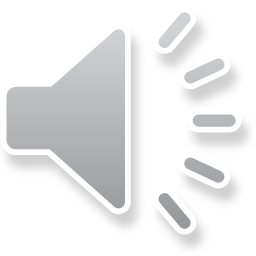 Freya F’s Super Banana
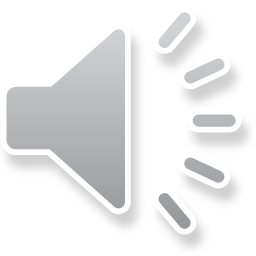 Freya J’s Super Apple
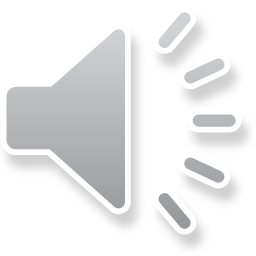 Gabe’s Super Apple
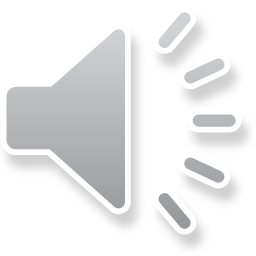 Isaac’s Super Cucumber
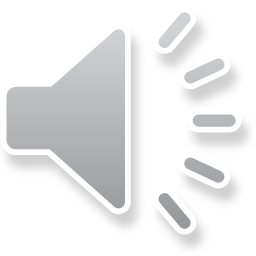 Jack’s Super Apple
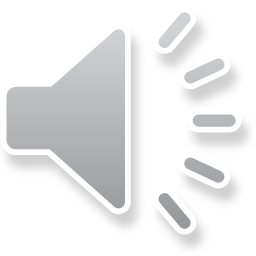 James’ Super Carrot
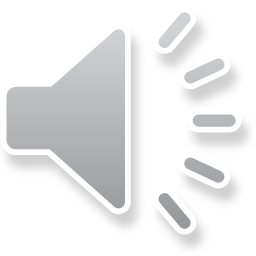 Leonidas’ Super Orange
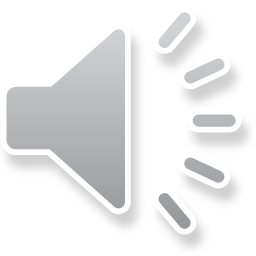 Luke’s Super Apple
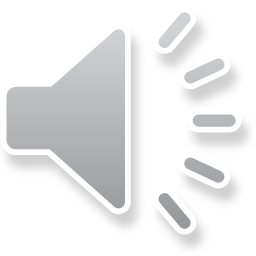 Martha’s Super Carrot
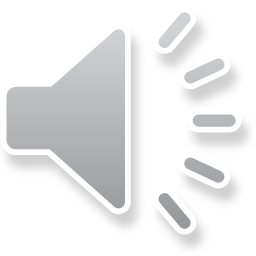 Mia’s Super Carrot
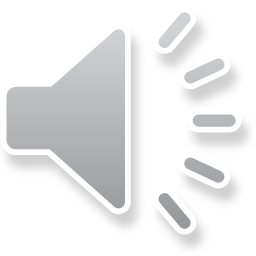 Olivia’s Super Apple
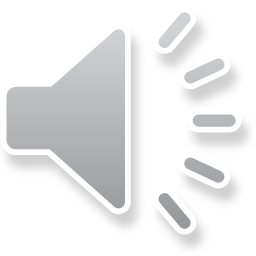 Oscar’s Super Apple
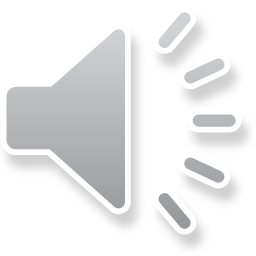 Stephen’s Super Squash
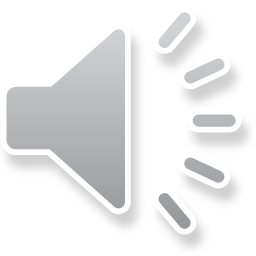 Zac S’ Super Pepper
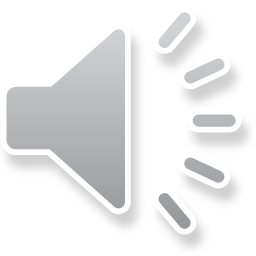